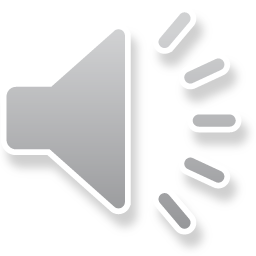 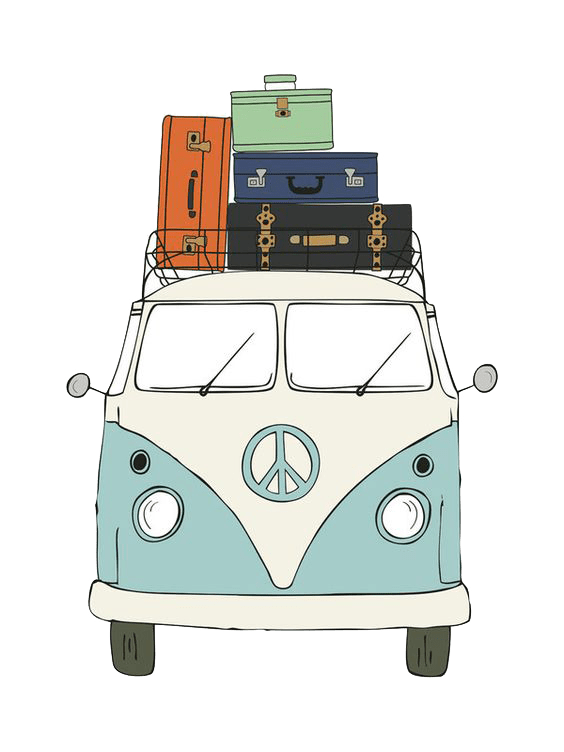 教学设计
创意教育家长会PPT
Lorem ipsum dolor sit amet, consectetuer adipiscing elit.Aenean commodo ligula dolor. 
Aenean massa. Cum sociis natoque penatibus et magnis,nascetur ridiculus mus
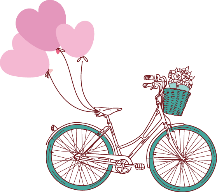 XXXX    日期：20XX/12/30
请输入您的标题
1
请输入您的标题
4
请输入您的标题
2
请输入您的标题
5
请输入您的标题
3
请输入您的标题
6
01
章 节
Part
请输入您的标题
Click here to add Title
请插入您的标题
点击添加内容
点击添加内容
您的内容打在这里，或者通过复制您的文本后，在此框中选择粘贴，并选择只保留文字，在此录入上述图表的描述说明。
您的内容打在这里，或者通过复制您的文本后，在此框中选择粘贴，并选择只保留文字，在此录入上述图表的描述说明。
点击添加内容
点击添加内容
您的内容打在这里，或者通过复制您的文本后，在此框中选择粘贴，并选择只保留文字，在此录入上述图表的描述说明。
您的内容打在这里，或者通过复制您的文本后，在此框中选择粘贴，并选择只保留文字，在此录入上述图表的描述说明。
请插入您的标题
请替换文字内容
请替换文字内容
请替换文字内容
点击此处更换文本https://baoyusucai.taobao.com/
点击此处更换文本https://baoyusucai.taobao.com/
点击此处更换文本https://baoyusucai.taobao.com/
请插入您的标题
78%
83%
81%
90%
请替换文字内容
请替换文字内容
请替换文字内容
请替换文字内容
点击添加相关标题文字，点击添加相关标题文字，点击添加相关标题文字。
点击添加相关标题文字，点击添加相关标题文字，点击添加相关标题文字。
点击添加相关标题文字，点击添加相关标题文字，点击添加相关标题文字。
点击添加相关标题文字，点击添加相关标题文字，点击添加相关标题文字。
请插入您的标题
添加标题
您的内容打在这里，或者通过复制您的文本后，在此框中选择粘贴，并选择只保留文字。
添加标题
您的内容打在这里，或者通过复制您的文本后，在此框中选择粘贴，并选择只保留文字。
添加标题
您的内容打在这里，或者通过复制您的文本后，在此框中选择粘贴，并选择只保留文字。
添加标题
您的内容打在这里，或者通过复制您的文本后，在此框中选择粘贴，并选择只保留文字。
请插入您的标题
2014
2015
2016
2017
您的内容打在这里，或者通过复制您的文本后，在此框中选择粘贴，并选择只保留文字。
您的内容打在这里，或者通过复制您的文本后，在此框中选择粘贴，并选择只保留文字。
您的内容打在这里，或者通过复制您的文本后，在此框中选择粘贴，并选择只保留文字。
添加标题
添加标题
添加标题
添加标题
02
章 节
Part
请输入您的标题
Click here to add Title
请插入您的标题
添加标题
您的内容打在这里，或者通过复制您的文本后，在此框中选择粘贴，并选择只保留文字。
添加标题
您的内容打在这里，或者通过复制您的文本后，在此框中选择粘贴，并选择只保留文字。
添加标题
您的内容打在这里，或者通过复制您的文本后，在此框中选择粘贴，并选择只保留文字。
添加标题
您的内容打在这里，或者通过复制您的文本后，在此框中选择粘贴，并选择只保留文字。
请插入您的标题
2016
2017
2015
2018
添加标题
添加标题
添加标题
添加标题
在此录入上述图表的描述说明，在此录入上述图表的描述说明。
在此录入上述图表的描述说明，在此录入上述图表的描述说明。
点击此处更换文本https://baoyusucai.taobao.com/
点击此处更换文本https://baoyusucai.taobao.com/
请插入您的标题
添加幻灯片正文标题
添加幻灯片正文标题
添加标题此处添加标题此处添加标题此处添加标题此处添加标题此处添加标题此处添加标题此处添加标题此处添加标题此处添加。
添加标题此处添加标题此处添加标题此处添加标题此处添加标题此处添加标题此处添加标题此处添加标题此处添加标题此处添加。
添加幻灯片正文标题
添加幻灯片正文标题
添加标题此处添加标题此处添加标题此处添加标题此处添加标题此处添加标题此处添加标题此处添加标题此处添加标题此处添加。
添加标题此处添加标题此处添加标题此处添加标题此处添加标题此处添加标题此处添加标题此处添加标题此处添加标题此处添加。
请插入您的标题
单击编辑标题
单击编辑标题
单击此处可编辑内容，根据您的需要自由拉伸文本框大小
单击此处可编辑内容，根据您的需要自由拉伸文本框大小单击此处可编辑内容，根据您的需要自由拉伸文本框大小
单击编辑标题
单击此处可编辑内容，根据您的需要自由拉伸文本框大小单击此处可编辑内容，根据您的需要自由拉伸文本框大小
单击编辑标题
单击此处可编辑内容，根据您的需要自由拉伸文本框大小单击此处可编辑内容，根据您的需要自由拉伸文本框大小
单击编辑标题
单击此处可编辑内容，根据您的需要自由拉伸文本框大小单击此处可编辑内容，根据您的需要自由拉伸文本框大小
03
章 节
Part
请输入您的标题
Click here to add Title
请插入您的标题
添加标题
添加标题
添加标题
添加标题
您的内容打在这里或者通过复制您的文本后在此框中选择粘贴并选择只保留文字。您的内容打在这里或者通过复制您的文本后在此框中选择粘贴并选择只保留文字。您的内容打在这里
您的内容打在这里或者通过复制您的文本后在此框中选择粘贴并选择只保留文字。您的内容打在这里或者通过复制您的文本后在此框中选择粘贴并选择只保留文字。您的内容打在这里
您的内容打在这里或者通过复制您的文本后在此框中选择粘贴并选择只保留文字。您的内容打在这里或者通过复制您的文本后在此框中选择粘贴并选择只保留文字。您的内容打在这里
您的内容打在这里或者通过复制您的文本后在此框中选择粘贴并选择只保留文字。您的内容打在这里或者通过复制您的文本后在此框中选择粘贴并选择只保留文字。您的内容打在这里
点击输入内容
点击输入内容
点击输入内容
点击输入内容
请插入您的标题
点击此处添加标题
此处添加文字说明此处添加文字说明
此处添加文字说明此处添加文字说明
此处添加文字说明此处添加文字说明
此处添加文字说明此处添加文字说明
此处添加文字说明此处添加文字说明
点击此处添加标题
点击此处添加文字内容说明
点击此处添加文字内容说明
点击此处添加文字内容说明
提升25%
标题
标题
请插入您的标题
单击此处添加标题内容
单击此处添加标题内容
请在此处添加您需要的文字内容请在此处添加您需要的文字内容请在此处添加您需要的文字内容请在此处添加您需要的文字内容
请在此处添加您需要的文字内容请在此处添加您需要的文字内容请在此处添加您需要的文字内容请在此处添加您需要的文字内容
.
添加标题
请在此处添加您需要的文字内容请在此处添加您需要的文字内容请在此处添加您需要的文字内容请在此处添加您需要的文字内容
请在此处添加您需要的文字内容请在此处添加您需要的文字内容请在此处添加您需要的文字内容请在此处添加您需要的文字内容
单击此处添加标题内容
单击此处添加标题内容
请插入您的标题
01
单击编辑标题
单击此处可编辑内容
02
单击编辑标题
单击此处可编辑内容
03
单击编辑标题
单击此处可编辑内容
04
单击编辑标题
单击此处可编辑内容
04
章 节
Part
请输入您的标题
Click here to add Title
请插入您的标题
03
请替换文字内容
Please replace text, click add relevant headline, modify the text content, also can copy your content to this directly.
02
请替换文字内容
输入文本
Please replace text, click add relevant headline, modify the text content, also can copy your content to this directly.
01
请替换文字内容
Please replace text, click add relevant headline, modify the text content, also can copy your content to this directly.
04
请替换文字内容
Please replace text, click add relevant headline, modify the text content, also can copy your content to this directly.
请插入您的标题
请替换文字内容
Please replace text, click add relevant headline, modify the text content, also can copy your content to this directly.Please replace text, click add relevant headline, modify the text content, also can copy your content to this directly.
请替换文字内容
请替换文字内容
Please replace text, click add relevant headline, modify the text content, also can copy your content to this directly.
Please replace text, click add relevant headline, modify the text content, also can copy your content to this directly.
请替换文字内容
请替换文字内容
Please replace text, click add relevant headline, modify the text content, also can copy your content to this directly.
Please replace text, click add relevant headline, modify the text content, also can copy your content to this directly.
请插入您的标题
请替换文字内容
Please replace text, click add relevant headline, modify the text content, also can copy your content to this directly.
请替换文字内容
Please replace text, click add relevant headline, modify the text content, also can copy your content to this directly.
请替换文字内容
Please replace text, click add relevant headline, modify the text content, also can copy your content to this directly.
请替换文字内容
Please replace text, click add relevant headline, modify the text content, also can copy your content to this directly.
请插入您的标题
请替换文字内容
04
Please replace text, click add relevant headline, modify the text content, also can copy your content to this directly.。
请替换文字内容
Please replace text, click add relevant headline, modify the text content, also can copy your content to this directly.。
03
请替换文字内容
Please replace text, click add relevant headline, modify the text content, also can copy your content to this directly.。
02
请替换文字内容
Please replace text, click add relevant headline, modify the text content, also can copy your content to this directly.。
01
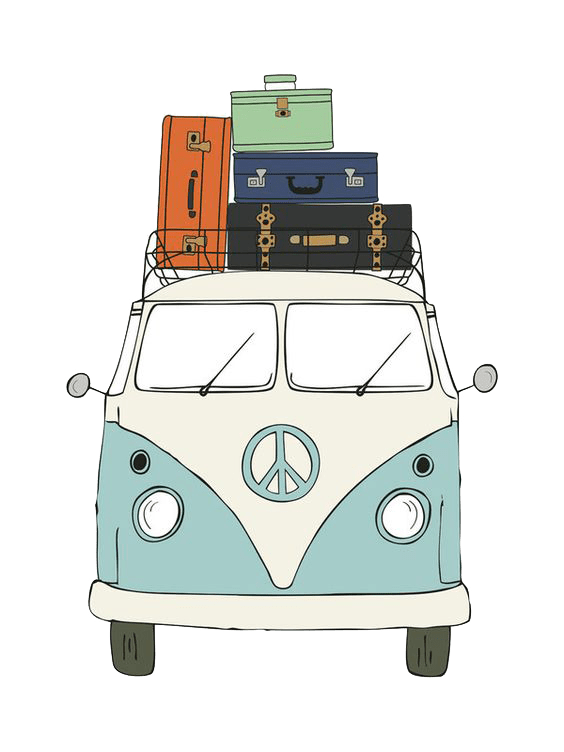 教学设计
感谢您的观看！
Lorem ipsum dolor sit amet, consectetuer adipiscing elit.Aenean commodo ligula dolor. 
Aenean massa. Cum sociis natoque penatibus et magnis,nascetur ridiculus mus
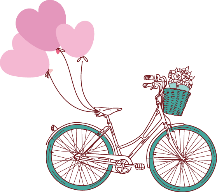 XXX    日期：20XX/12/30